Native Voices for PBIS
Minnesota PBIS Summer Institutes
Thursday, June 15th, 2023
1
Ten Minnesota Commitments to Equity
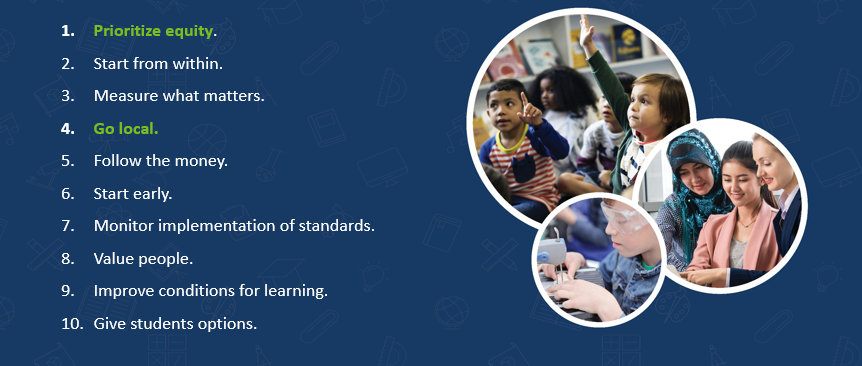 2
Presenters
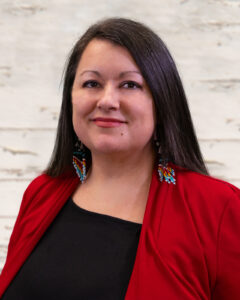 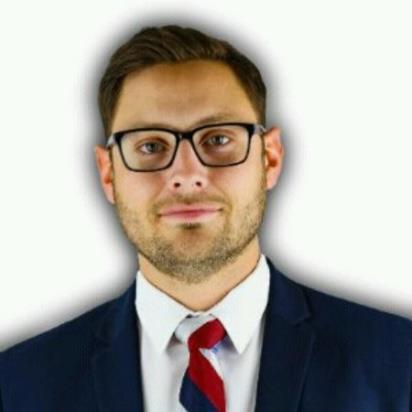 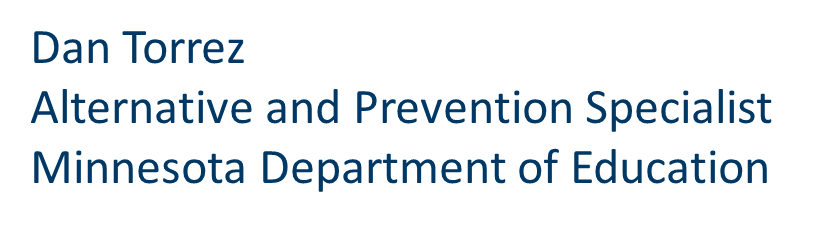 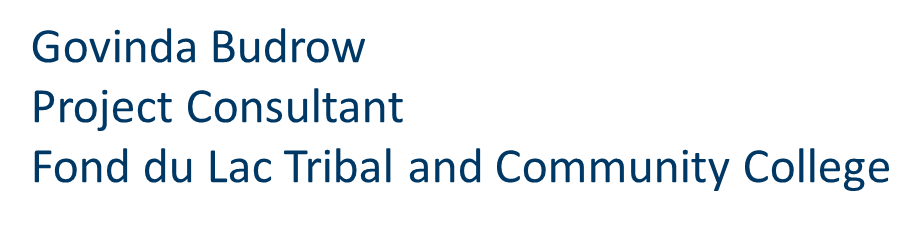 6/15/2023
3
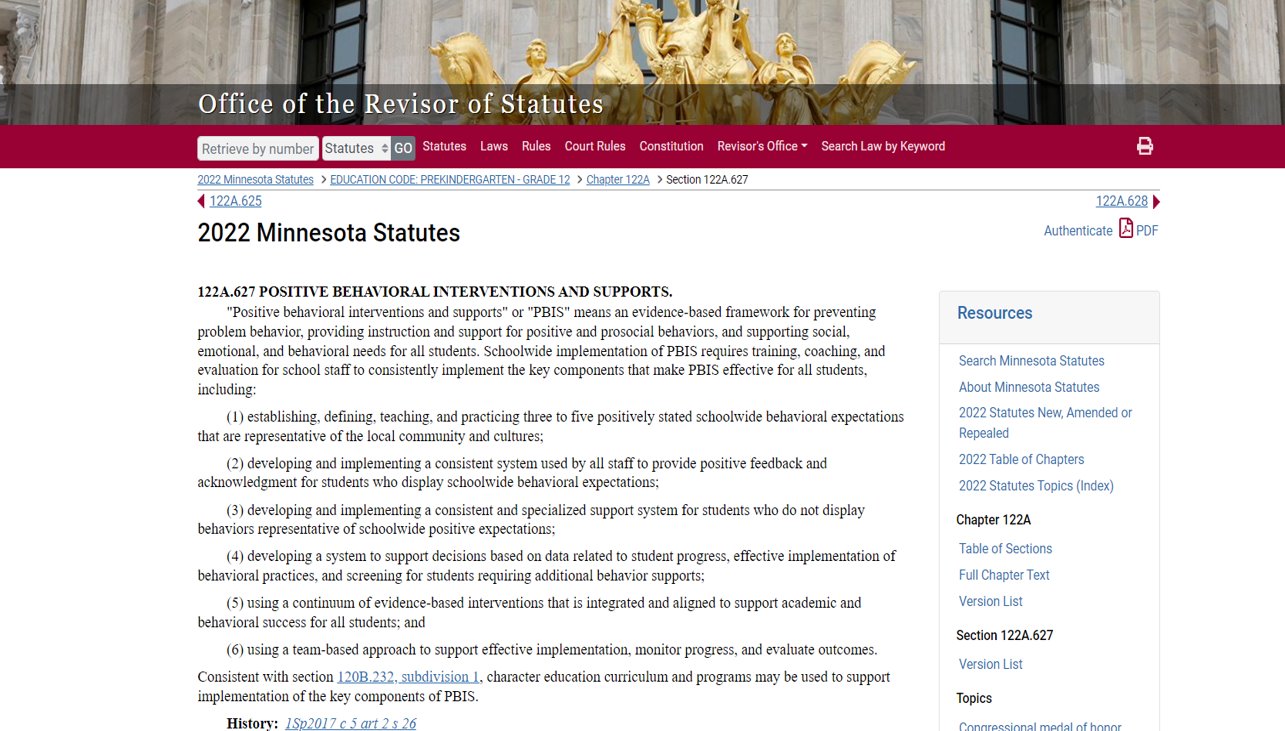 122A.627 Positive Behavioral Interventions and Supports
122A.627 Positive Behavioral Interventions and Supports
Growth of PBIS in Minnesota2005-2022
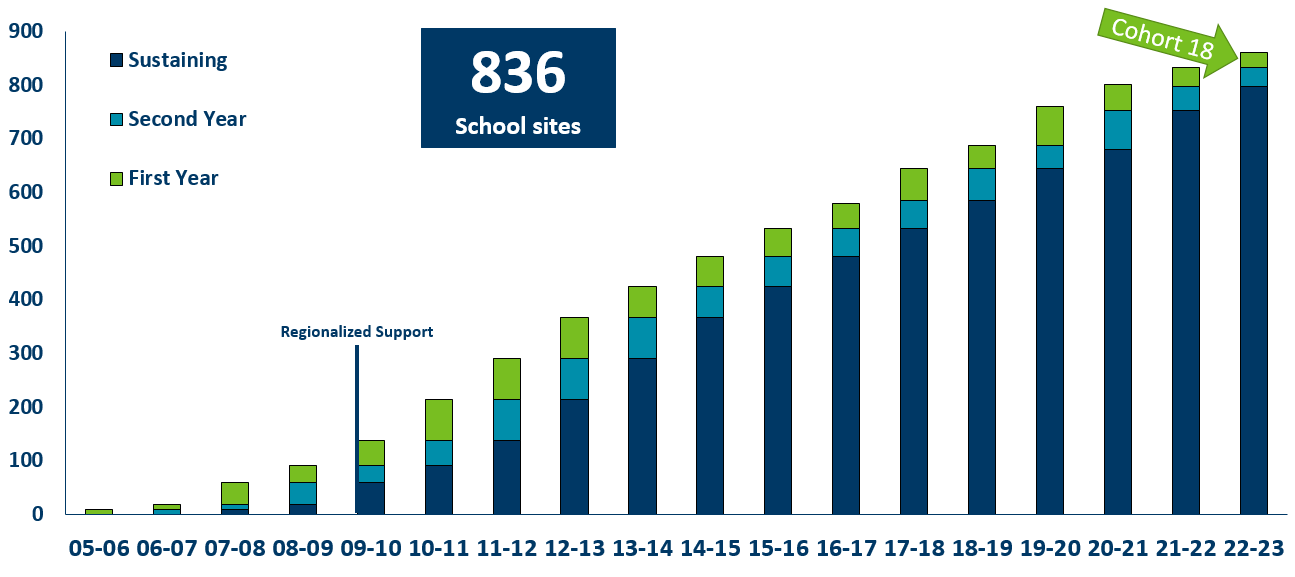 [Speaker Notes: PBIS Fact Sheet
https://education.mn.gov/mdeprod/idcplg?IdcService=GET_FILE&dDocName=MDE086099&RevisionSelectionMethod=latestReleased&Rendition=primary 

In 2004, MDE began collaborating with Dr. George Sugai, co-director of the National Technical Assistance Center on PBIS. Dr. Sugai worked with MDE to create a State Leadership Team (SLT) and to develop a state action plan and blueprint for supporting schools that were ready to implement SW-PBIS in Minnesota.

Summer 2005 was the first SW-PBIS training in Minnesota with a two-year training including a cohort of nine schools from three independent school districts. The first cohort included elementary, middle and high schools.

Minnesota has since added between 13 and 50 schools per year from a diverse group of districts, cooperatives and charters. A regional support model developed in 2009 accommodated the growing demand for SW-PBIS technical assistance. MDE funded the establishment of three regions (North, Metro and South) to coordinate training, coaching and evaluation across new, returning and sustaining schools and districts. Additionally, adding an evaluation partner ensured a coordinated and comprehensive decision support data system to guide implementation. A representative PBIS SLT managed the entire project. By 2022, 16 cohorts will have completed Minnesota's two-year training sequence. Best practices in applied implementation science ensure multiple and ongoing team support to improve and sustain local PBIS use with fidelity continuously.

Training, coaching and system development are conducted in partnership with the Regional Implementation Projects and evaluation partners funded by MDE. Schools are required to identify a team, generate staff buy-in, demonstrate administrative support, commit to attending all nine sessions over the two years, and regularly collect information on outcomes, implementation and effort.

At the start of the 2022-23 school year, 836 schools in 288 school districts or charters are implementing PBIS in Minnesota.]
PBIS Scale-Up in MinnesotaAs of 2022
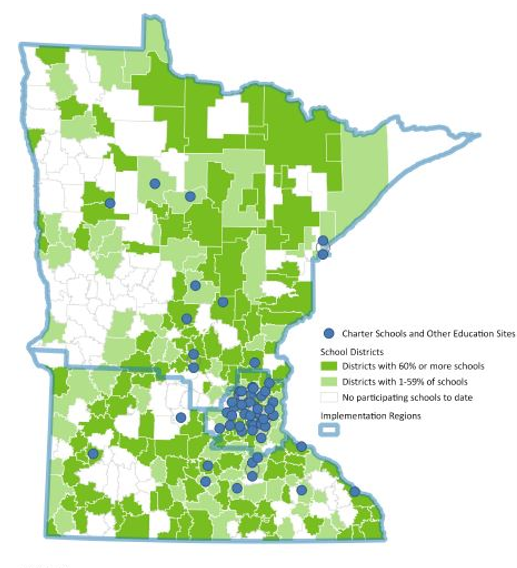 288 districts/charters
57% of districts/charters in Minnesota 
 836 schools
40% of schools in Minnesota
 392,506 students 
45% of students in Minnesota
[Speaker Notes: Schools, Districts and Teachers at a Glance
https://public.education.mn.gov/MDEAnalytics/Summary.jsp
Data Sources: MDEORG, MARSS Student 
Report Run:03/27/2023
(2022-2023)
Public School Districts 570
Number of Schools 2,239]
Project Dream Catcher
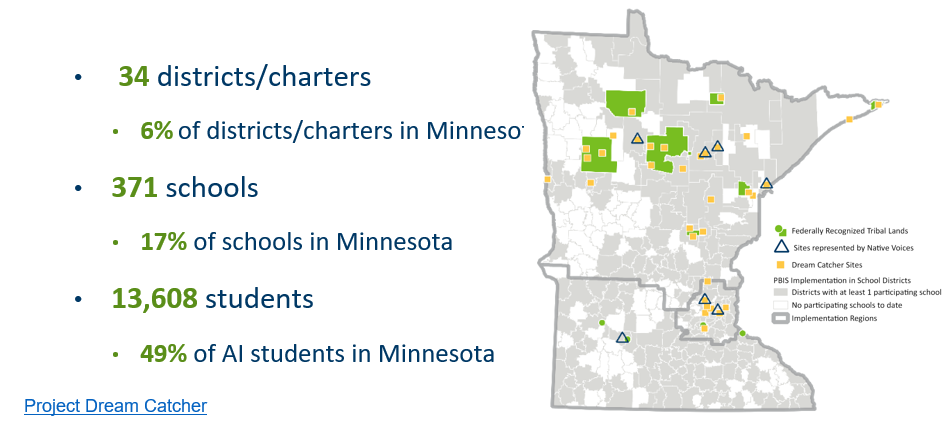 7
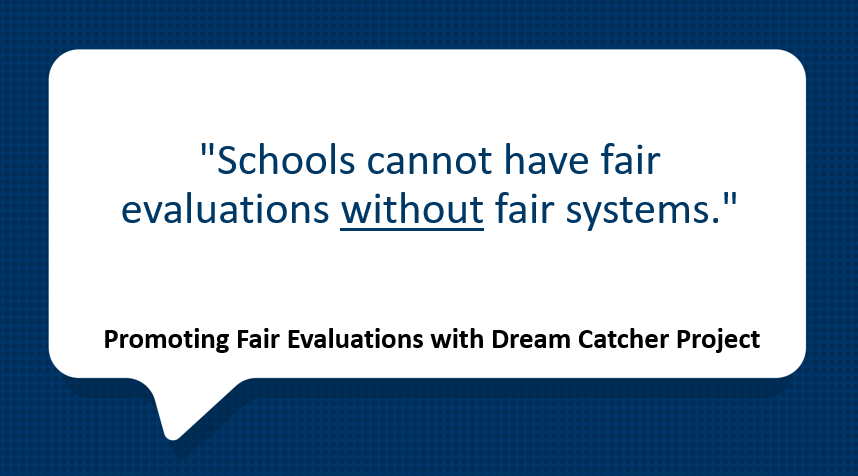 Fair Systems
Invisibility
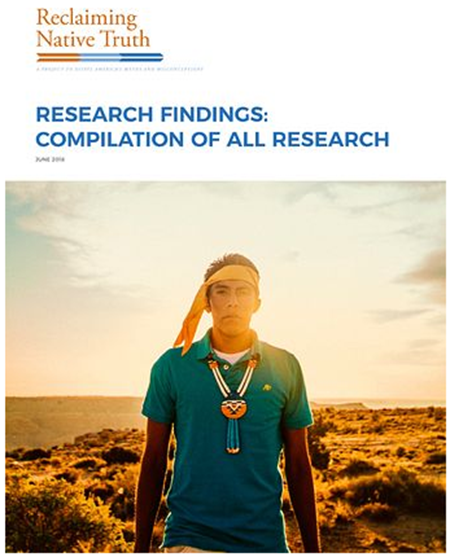 Lots of Data but No Change
Reclaiming Native Truth Study (2018)
Over 70% of Americans never encounter or seek out information on Native people.
Strategies for interpreting data and creating representative and supportive systems were not inclusive.  
Schools, districts, or states cannot plan for positive change in populations that they do not see or populations that they do not expect to have positive change.
Reclaiming Native Truth Detailed Report Findings
9
Layers of Support
Unhealthy Layers
Culturally Relevant Layers
The Dreamers
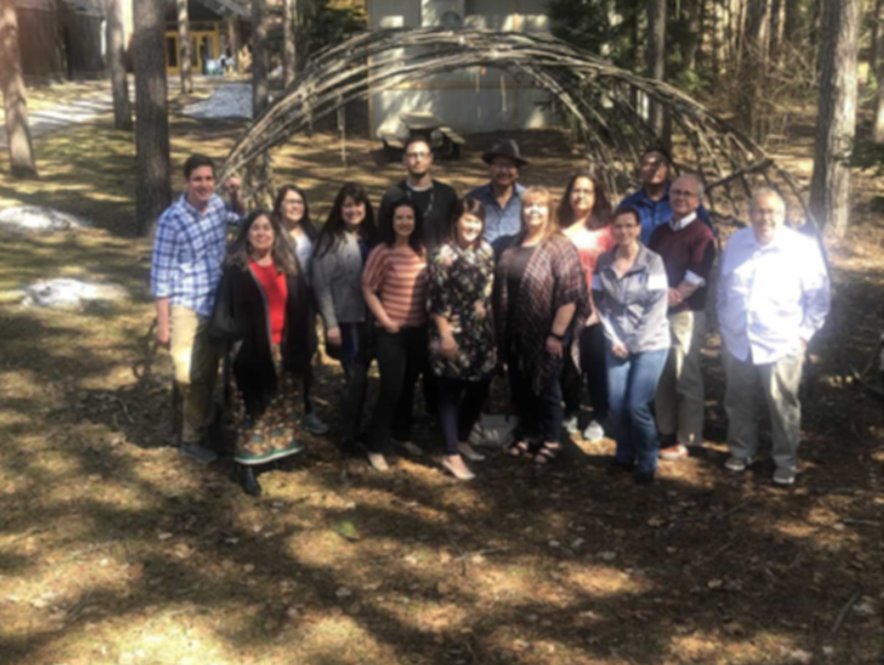 If we had everything we needed to support American Indian children 7 years from now, what would it be?
April 25, 2019, Fond du Lac Tribal and Community College,
Cloquet, Minnesota​
13
Native Voices
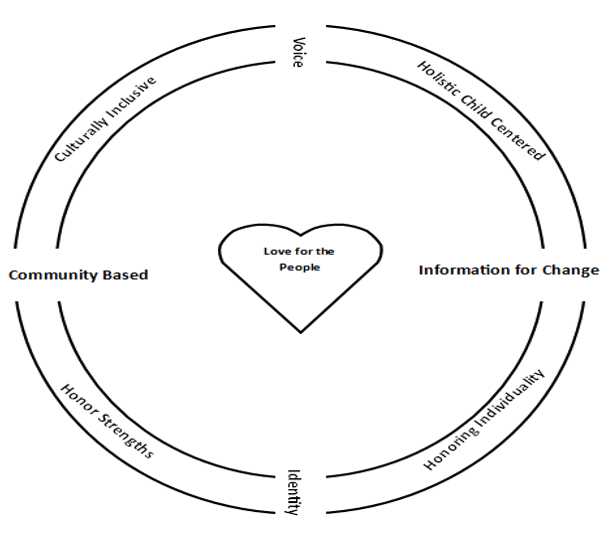 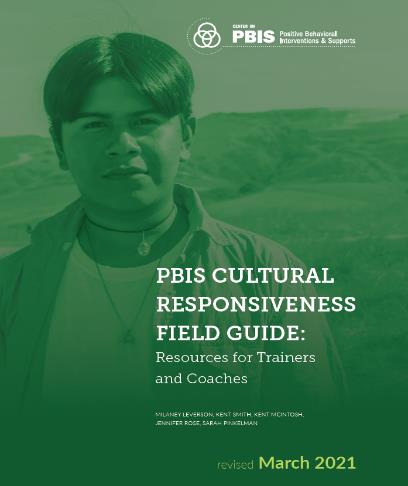 [Speaker Notes: Govinda]
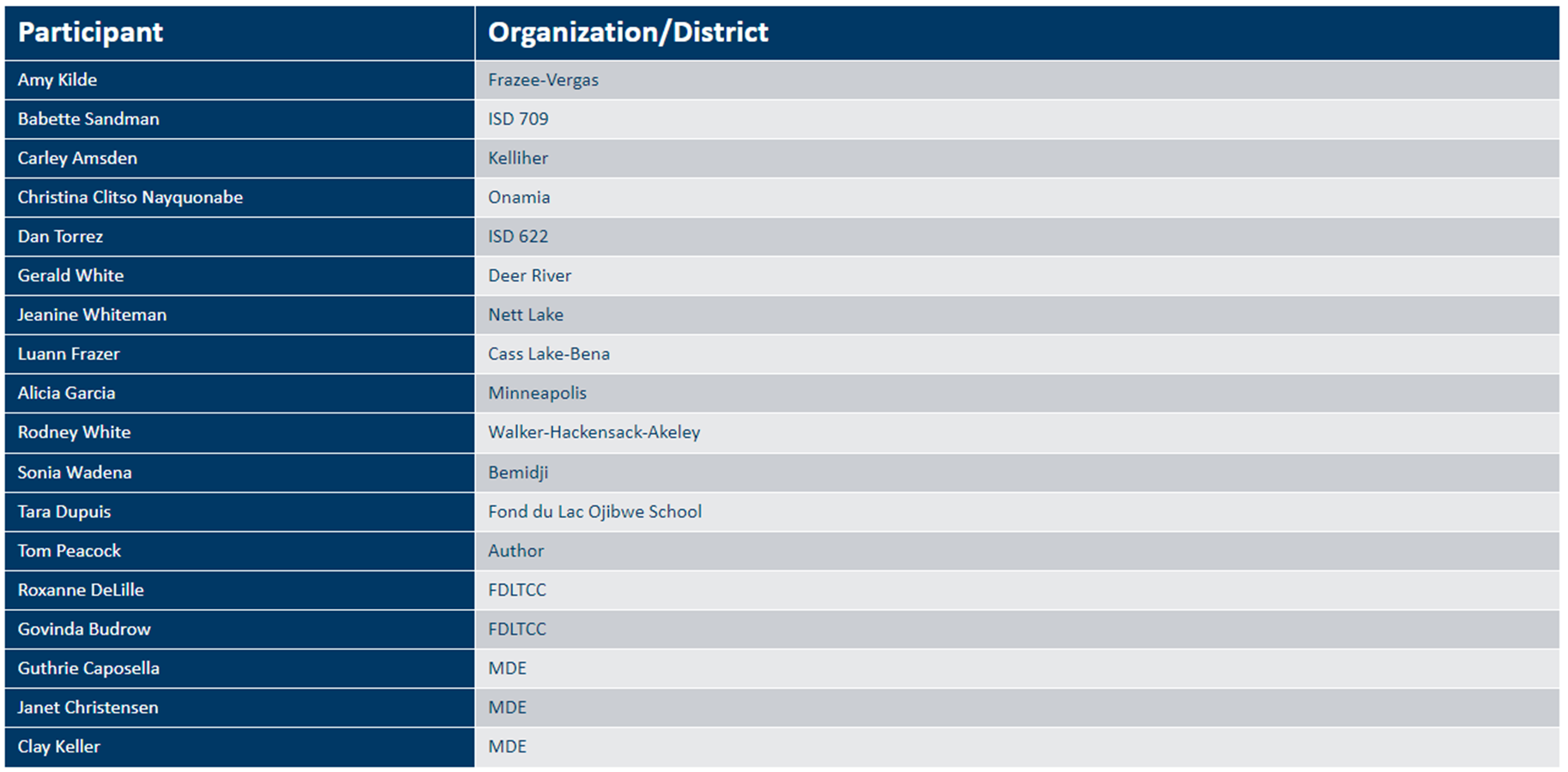 Participants
15
Native Voices/The Listeners
•Workgroup representing 7 different Indian Education programs and throughout the state.
•Elder Conversation
•Caregiver and Teacher survey
•American Indian Parent Advisory Committee (AIPAC) interviews
•Tribal Nations Education Committee
•School and District American Indian Education Departments
•Office of Indian Education, MDE
16
Workgroup Participants 2022-2023
[Speaker Notes: Govinda]
Native Voices for PBIS (2)
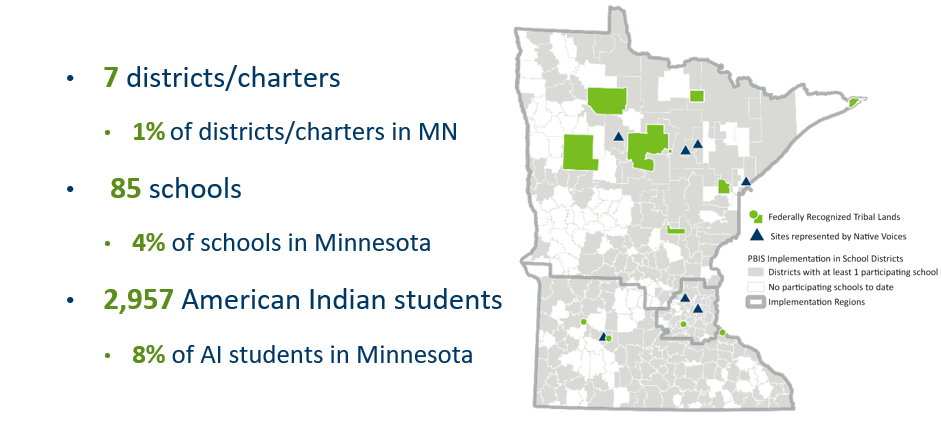 18
Balance in the Process
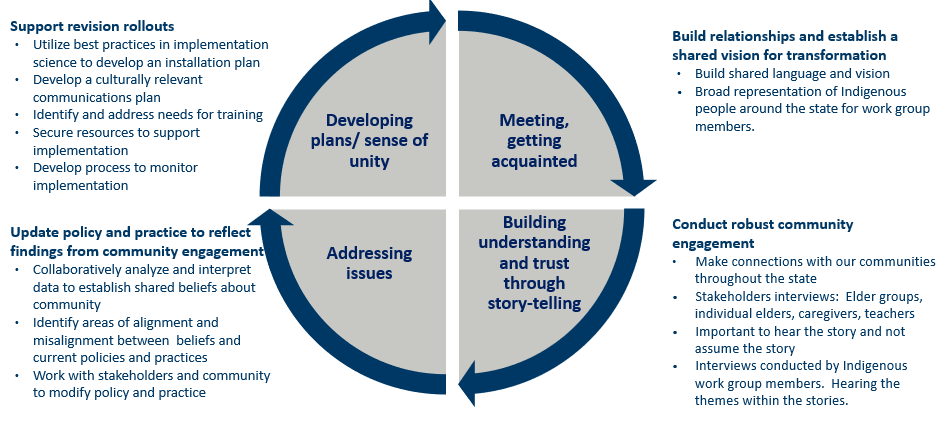 19
Elder Interviews
6/15/2023
20
[Speaker Notes: Tamarah]
Elder Interview Example Questions
What was the most powerful impact school had on your life, positive or negative? And how, when you reflect back on it, could it have gone better or been improved?
What is your educational philosophy?
What prompted you to get into the educational field?
Describe how your first relationship was built with a student who needed extra support in learning? 
What do you wish for future teachers/educators who work with and represent our children/students?
In what way did you advocate for your students in meetings with school co-workers?  How could we hold school district accountable for teaching our children “in a good way” that reflects our/their culture and way of life?
21
Elder Interview Themes
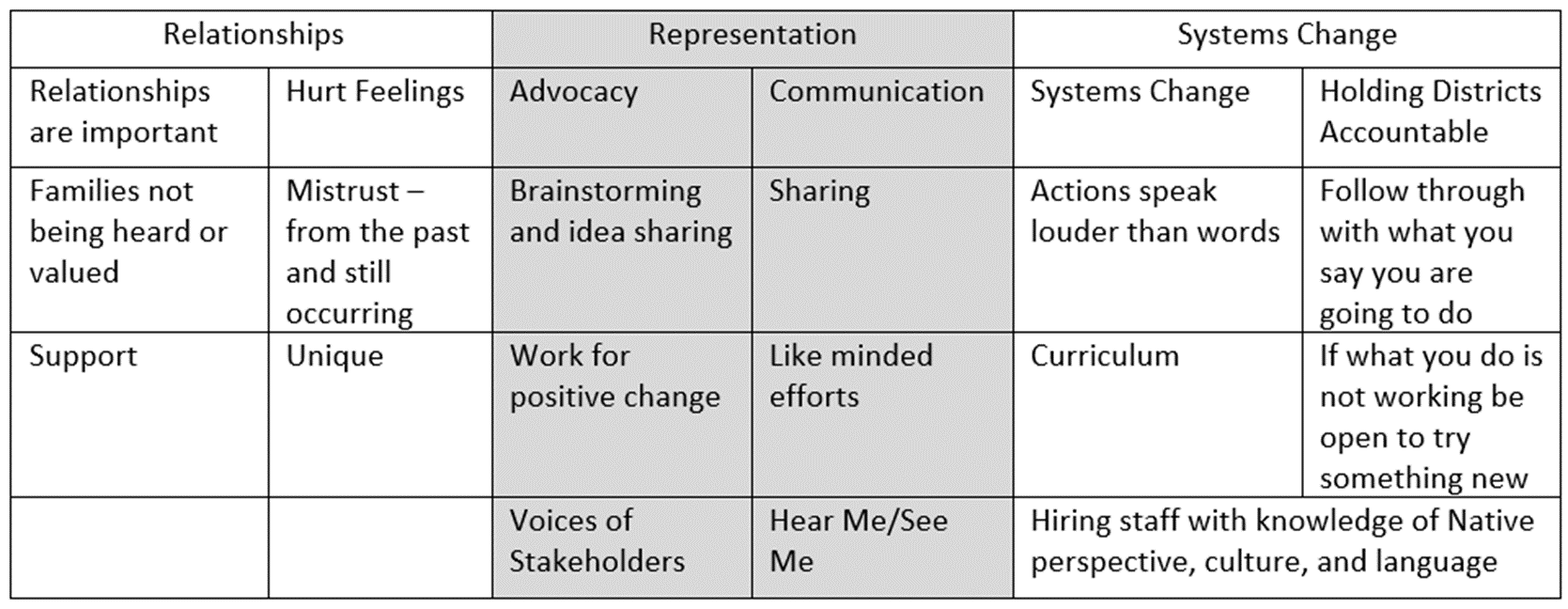 22
Tiered Fidelity Inventory (TFI)
6/15/2023
23
[Speaker Notes: Tamarah]
Greenway Secondary School TFI
What can we do to support American Indian students?
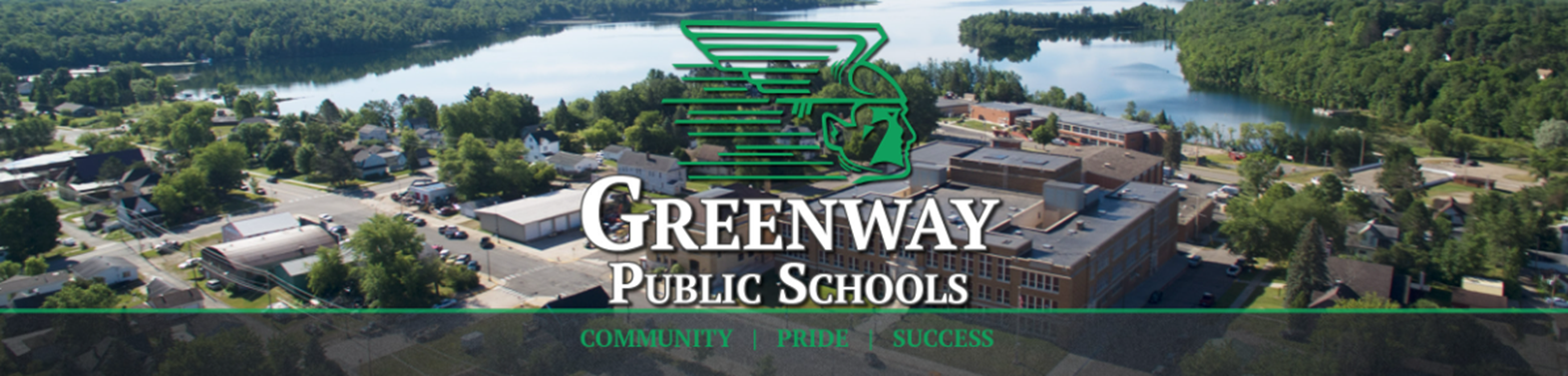 24
Tiered Fidelity Inventory
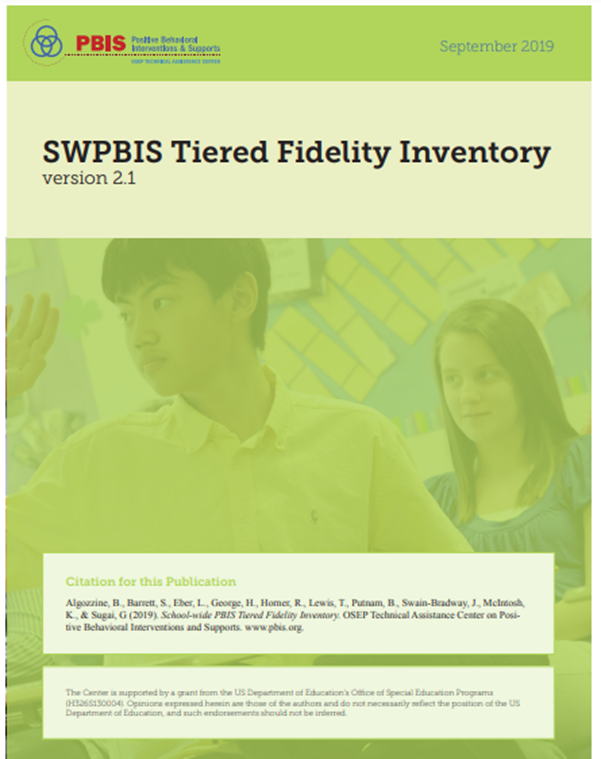 •The purpose of the SWPBIS TFI is to provide a valid, reliable, and efficient measure of the extent to which school personnel are applying the core features of school-wide positive behavior interventions and supports (SWPBIS).
•15 item checklist scored on a Likert scale of 0, 1, or 2.  
•70% is benchmark for Tier 1 implementation
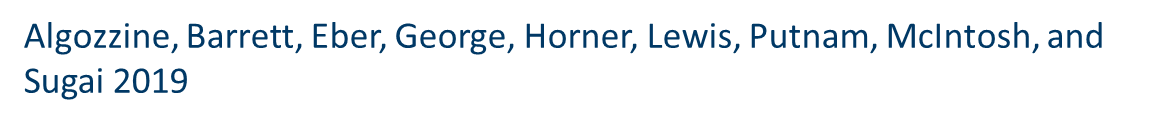 25
Measuring the Effectiveness of Implementation
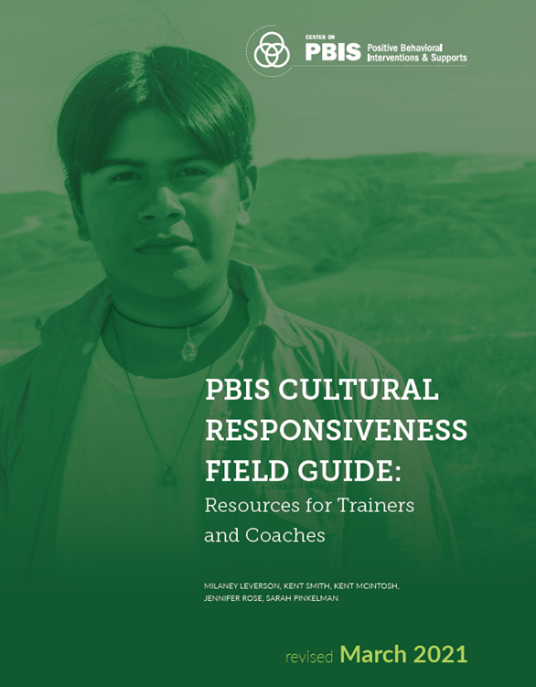 •Published in 2016, Revised in 2021
•Schoolwide Positive Behavior Support is not fully implemented unless it is Culturally Responsive.
•Core components of Cultural Responsiveness:
1.Identity
2.Voice
3.Supportive Environments
4.Situational Appropriateness
5.Data for Equity
PBIS Culturally Responsiveness Field Guide
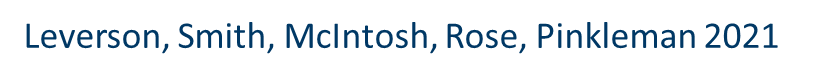 26
TFI Scoring Example
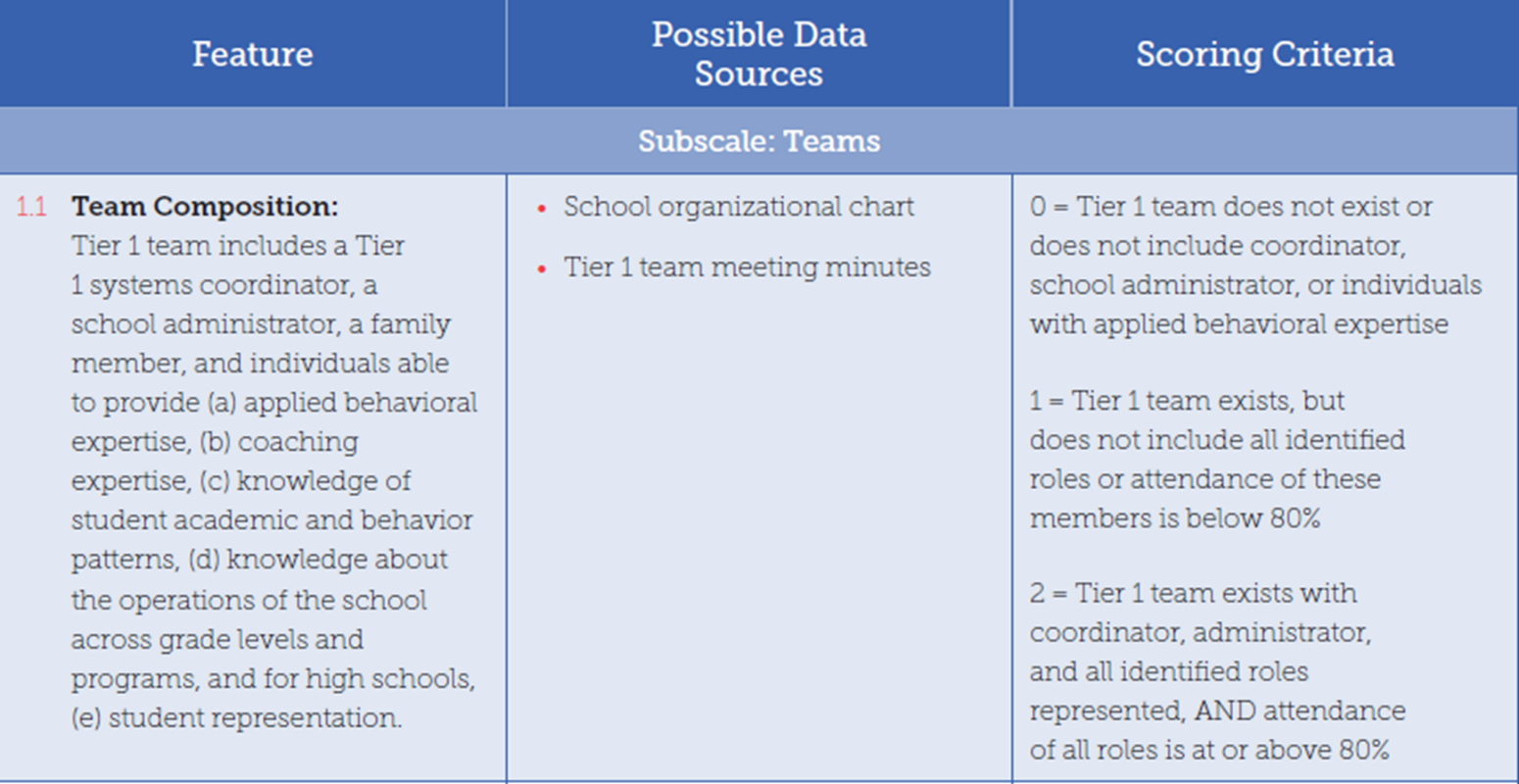 27
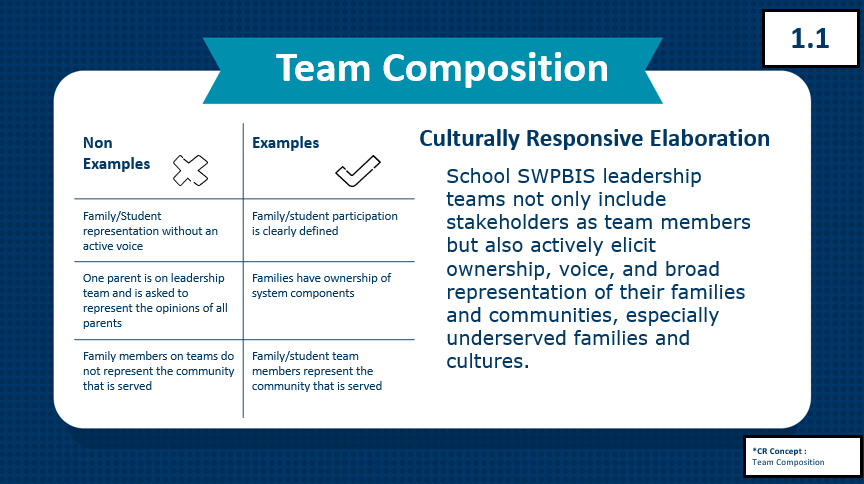 Team Composition
Greenway Progress
•2022-2023 was an especially difficult year for Greenway School District
•Staffing turnover
•Administration changes
•Staff capacity challenges
•Many action items from 2022 TFI facilitation still "in progress"
•PBIS Team completed their second TFI on 5/9/23
•Implementation as a continuous process (not linear; not a destination)
29
Action Planning
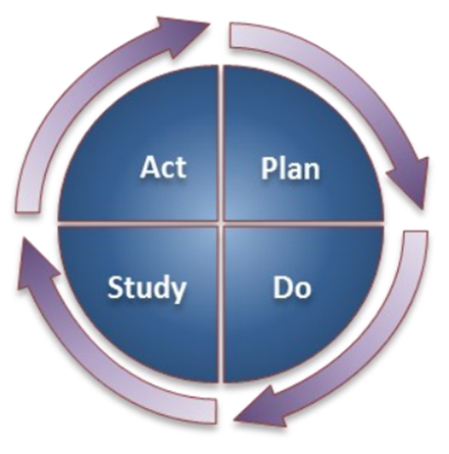 6/15/2023
30
Osseo District Capacity Assessment (DCA)
6/15/2023
31
[Speaker Notes: Tamarah]
Osseo Implementation Capacity: PBIS Total Score Trend Data: 10 Years
District Wide Implementation – Duluth Public Schools
6/15/2023
33
[Speaker Notes: Tamarah]
Duluth Training - Cultural Responsiveness
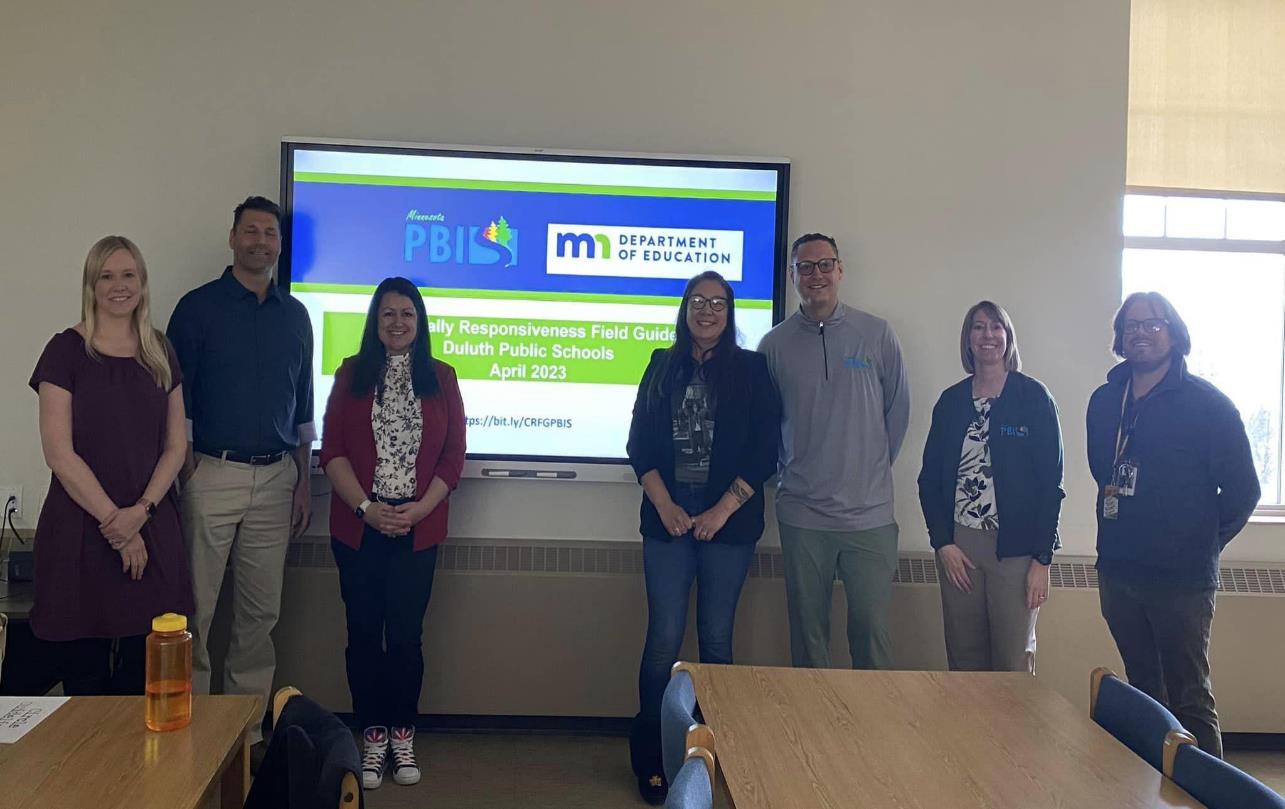 34
Duluth Plan
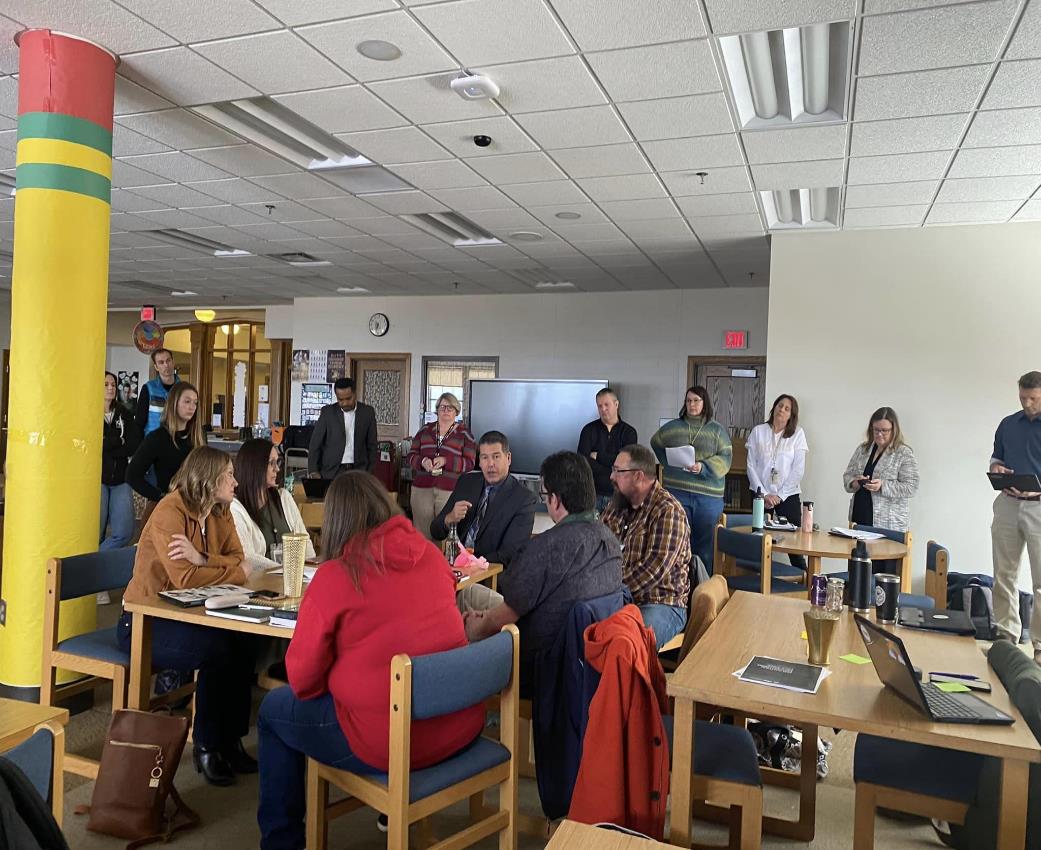 PBIS District wide
Cultural Field Guide embedded not an additional task
Ongoing training support
MTSS integration
Representation Indian Education, AIPAC, Equity and Inclusion
35
Flow Charts
6/15/2023
36
[Speaker Notes: Tamarah]
Vulnerable Decision Points
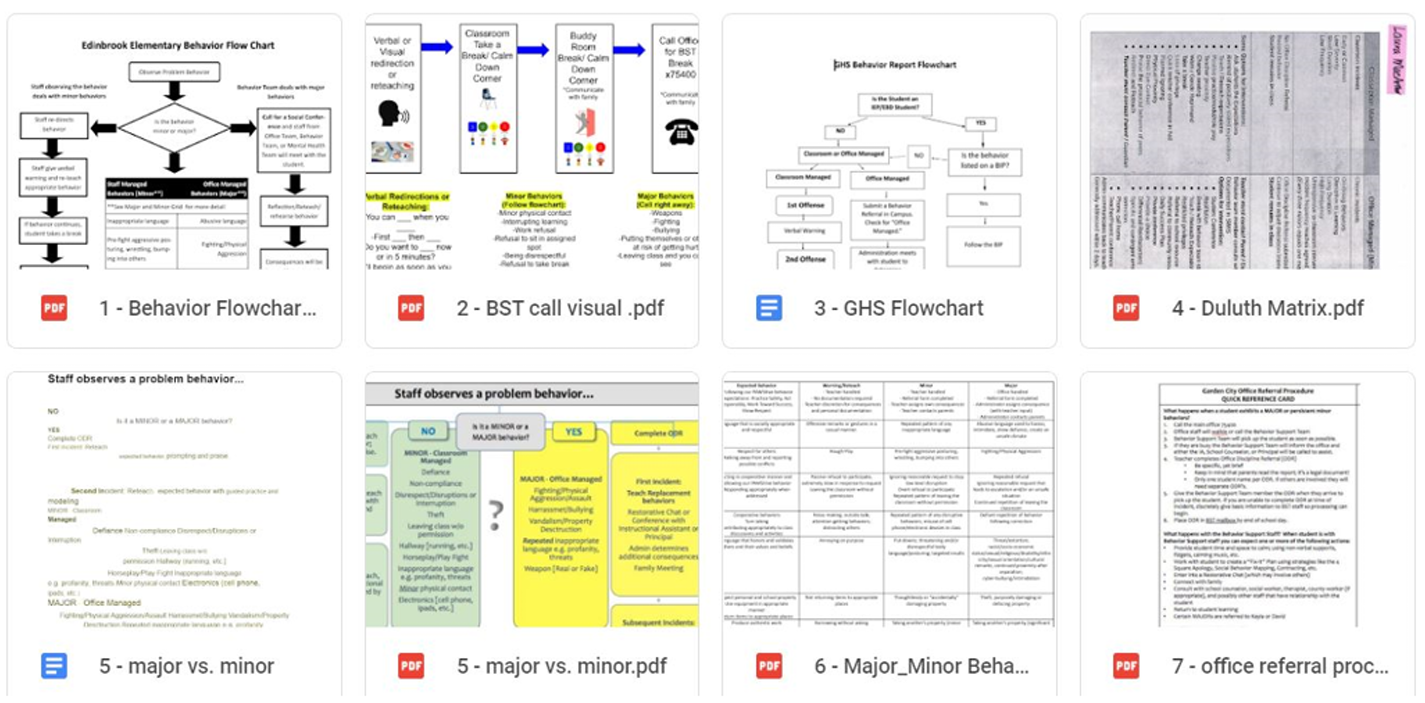 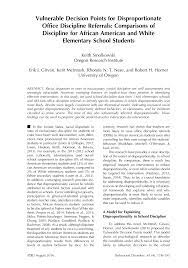 Smolkowski, Girvan, McIntosh, Nese, and Horner, 2016
Equity From The Start
What happens when EQUITY is not baked into the system?
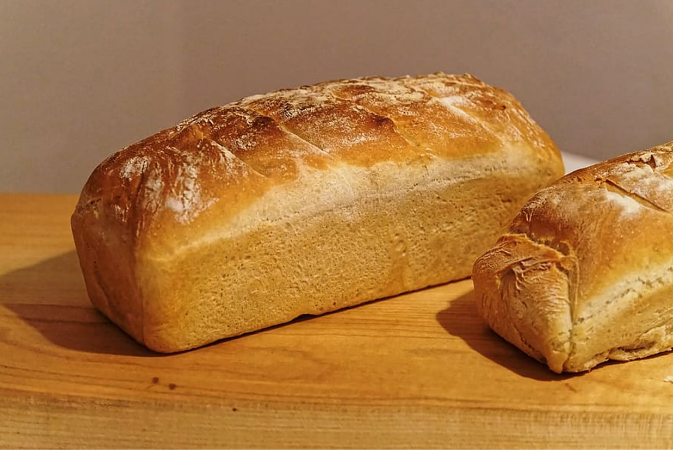 38
SWPBIS School Team Training Application/ Cohort Application
6/15/2023
39
[Speaker Notes: Tamarah]
Two-year PBIS Implementation Training Cohort Application (2023-2025)
Cohort application guides through Exploration activities to form a team and get data system in place.
Teams get pre-requisites in place to be ready for PBIS Installation, including commitment to data collection and analysis.
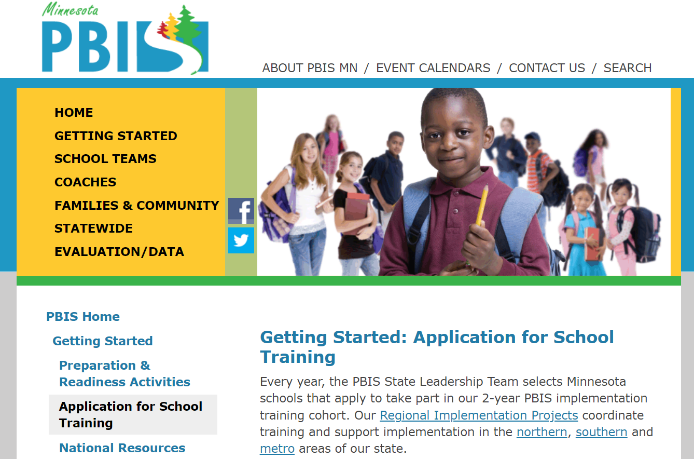 https://pbisMN.org/getting-started
40
[Speaker Notes: Tamarah
Every year, the PBIS State Leadership Team selects Minnesota schools that apply to take part in our 2-year PBIS implementation training cohort. Our Regional Implementation Projects coordinate training and support implementation in the northern, southern and metro areas of our state.

Cohort 19 Training Application
We will select Minnesota school teams who apply to take part in our two-year Cohort 19 School-Wide PBIS Training (Summer 2023-Spring 2025) based on complete and accurate information provided in the application. A strong emphasis is placed on:
Evidence of data system that informs behavioral practice;
Administrative support and participation;
Demonstration of staff buy-in/informed commitment; and
Capacity to participate in all required trainings and complete all PBIS assessment tools (TFI, SAS, etc.) in the Data Calendar-at-a Glance.]
Cohort Application Overview
General Information
Team Information Up to 8 Members
Representative of your school staff. 
Consider including American Indian Liaison 
SWPBIS Readiness Checklist
Narrative
Endorsement, Input and Support
Does your district have 10 or more American Indian students?
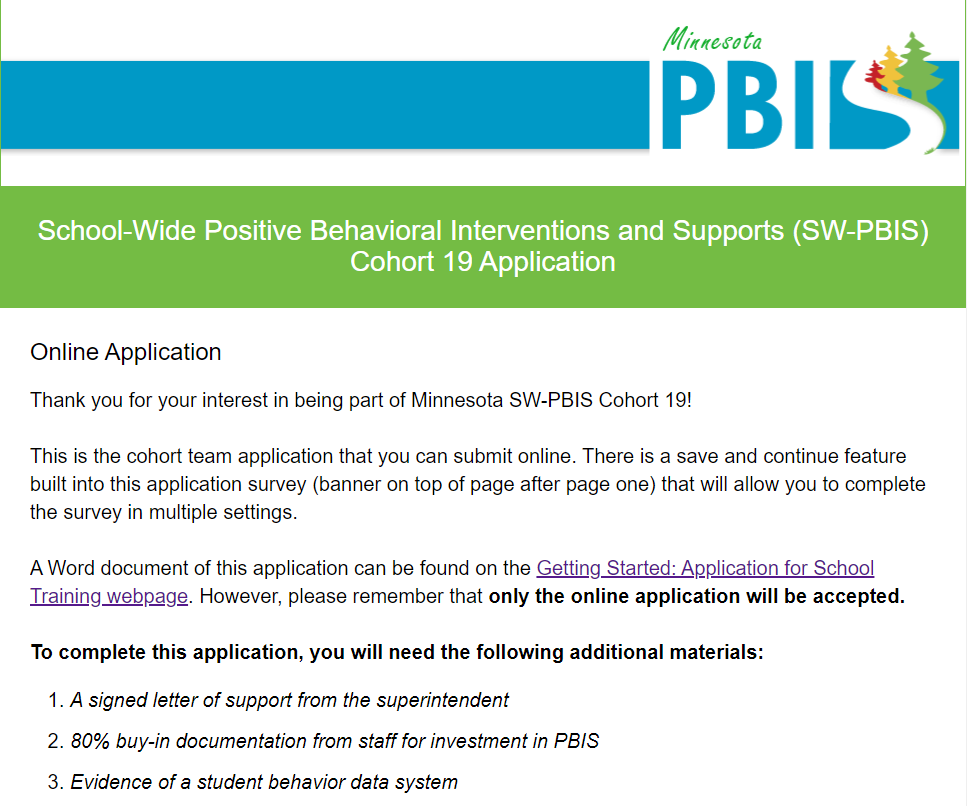 [Speaker Notes: Tamarah]
Statutory Requirements - American Indian Liaison
Minnesota Statutes Section 124.76  In addition to employing American Indian language and culture education teachers, each district or participating school providing programs pursuant to sections 124D.71 to 124D.82 may employ paraprofessionals. Paraprofessionals must not be employed for the purpose of supplanting American Indian language and culture education teachers.​

Any district or participating school which conducts American Indian education programs pursuant to sections 124D.71 to 124D.82 must employ one or more full-time or part-time community coordinators or Indian home/school liaisons if there are 100 or more American Indian students enrolled in the district. Community coordinators shall promote communication understanding, and cooperation between the schools and the community and shall visit the homes of children who are to be enrolled in an American Indian education program in order to convey information about the program.
6/15/2023
42
[Speaker Notes: Dan

General Information
Team Information Up to 8 Members
Representative of your school staff. 
Consider including American Indian Liaison 
SW-PBIS Readiness Checklist
Narrative
Endorsement, Input and Support
Does your district have 10 or more American Indian students?



As we look to build infrastructure to support American Indian student success within PBIS, the AIPACs provide an resource for PBIS implementing schools to access for teaming structures and implementation feedback.

Unique to Minnesota 
Policy of AI Liaison's]
Incorporating American Indian Voice - Cohort School Team Training Application
16. School-wide team should be representative of your school staff. In addition to the school administrator, consider including: 
Community coordinator or American Indian home/school liaison 
Cultural liaisons 
General education teachers 
Guidance counselors 
Paraprofessionals 
Parents 
School psychologists 
Special education teachers 
Social workers 
Students 
Consider team members from your staff, district or community who represent and/or have expertise in the cultures that comprise diversity in your school.
[Speaker Notes: Dan

General Information
Team Information Up to 8 Members
Representative of your school staff. 
Consider including American Indian Liaison 
SW-PBIS Readiness Checklist
Narrative
Endorsement, Input and Support
Does your district have 10 or more American Indian students?]
Statutory Requirements
Minnesota Statutes, section 124D.78, subdivision 1, states that a school district in which there are 10 or more American Indian students enrolled and each American Indian school must establish an American Indian education parent advisory committee (AIPAC).  These committees are critical to the achievement and success of American Indian students statewide, and offer a valuable opportunity to strengthen district and parent partnerships.
6/15/2023
44
[Speaker Notes: Dan

General Information
Team Information Up to 8 Members
Representative of your school staff. 
Consider including American Indian Liaison 
SW-PBIS Readiness Checklist
Narrative
Endorsement, Input and Support
Does your district have 10 or more American Indian students?



As we look to build infrastructure to support American Indian student success within PBIS, the AIPACs provide an resource for PBIS implementing schools to access for teaming structures and implementation feedback.

So far 11/18 cohort 19 applications meet criteria]
Incorporating American Indian VoiceCohort Training Application
6/15/2023
45
[Speaker Notes: Dan
General Information
Team Information Up to 8 Members
Representative of your school staff. 
Consider including American Indian Liaison 
SW-PBIS Readiness Checklist
Narrative
Endorsement, Input and Support
Does your district have 10 or more American Indian students?]
Questions?
46
Miigwech Thank You
47